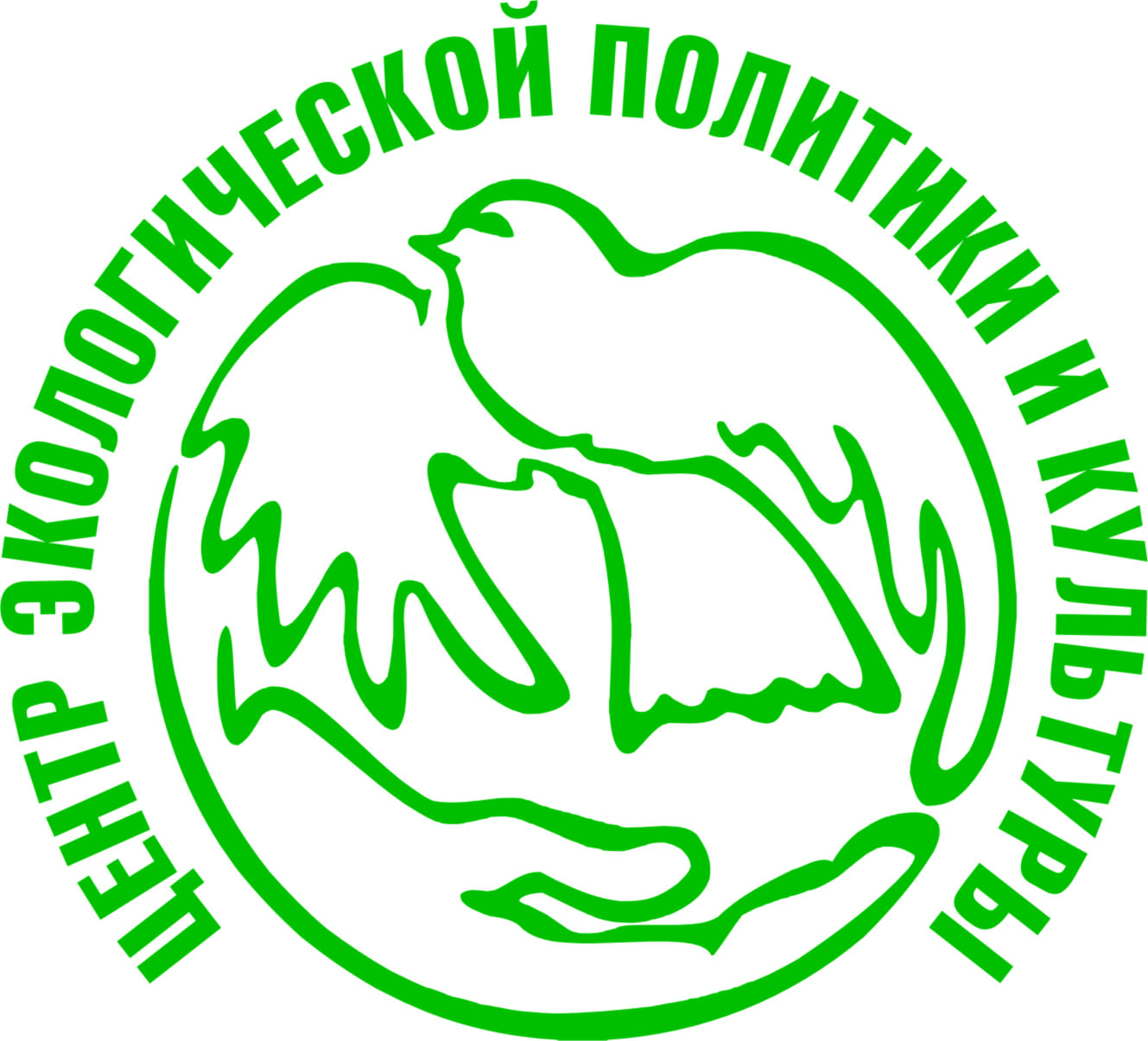 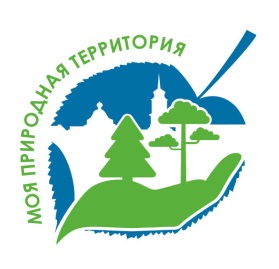 22 природные территории стали объектами внимания участников   
I конкурса
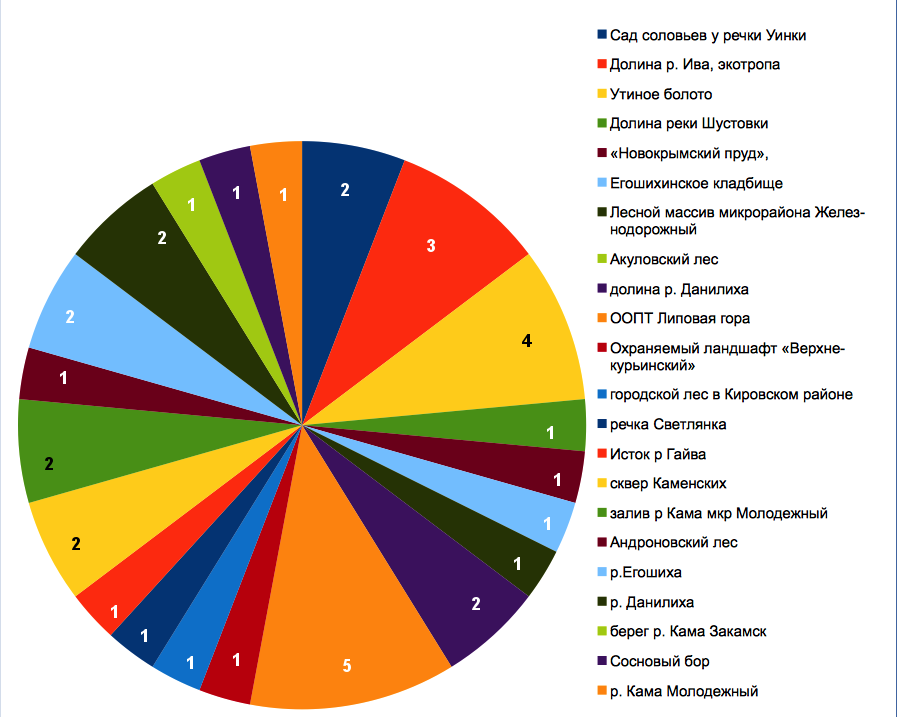